Нормативно-правовая база профсоюза
Первичная профсоюзная организация 
МБДОУ № 21  «Золотой ключик»
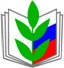 Устав – свод правил, регулирующих организацию и порядок деятельности в сфере трудовых, социальных и профессиональных отношений.
Устав профсоюза
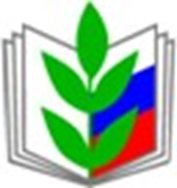 «Общие положения»
«Цели, задачи и принципы деятельности профсоюза»
«Членство в профсоюзе»
«Организационная структура  профсоюза»
«Профсоюзные кадры»
«Первичная профсоюзная организация»
«Территориальная организация профсоюза»
«Руководство профсоюзом»
«Единая контрольно-ревизионная служба профсоюза»
«Имущество и финансовая деятельность профсоюза»
«Реорганизация и ликвидация профсоюза»
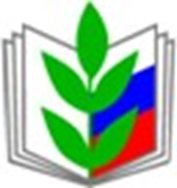 ФЗ «О профессиональных союзах, их правах и гарантиях деятельности» - основополагающий акт, регулирующий деятельность профсоюзов.
1-постатейный комментарий закона.
2-нормативные акты, имеющие непосредственное отношение к деятельности профсоюзов.
3-образцы учредительных и процессуальных документов.
ФЗ «О профессиональных союзах, их правах и гарантиях деятельности»
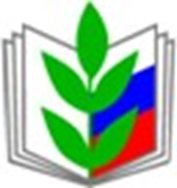 ТК РФ – основной законодательный акт, регулирующий трудовые отношения работников и работодателей.
Глава 58 «Защита трудовых прав работников профсоюзами» ст.370-378.
Трудовой Кодекс РФ
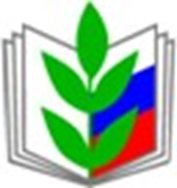 Ст. 370 «Право профсоюза на осуществление контроля за соблюдением трудового законодательства и иных нормативных актов, содержащих нормы трудового права»
Ст. 371 «Принятие решений работодателем с учётом мнения профсоюзного органа»
Ст. 372 «Порядок учёта мнения выборного профсоюзного органа, представляющего интересы работников организации при принятии локальных нормативных актов, содержащих нормы трудового права»
Ст. 373 «Порядок учёта мотивированного мнения выборного профсоюзного органа при расторжении трудового договора по инициативе работодателя»
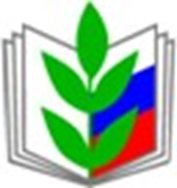 Ст. 374 «Гарантии работников, входящих в состав выборных профсоюзных коллегиальных органов и не освобождённых от основной работы»
Ст. 375 «Гарантии освобождённым профсоюзным работникам, избранным в профсоюз»
С. 376 «Гарантии права на труд работникам, являющимися членами выборного профсоюзного органа»
Ст. 377 «Обязанности работодателя по созданию условий для осуществления деятельности выборного профсоюзного органа»
Ст. 378 «Ответственность за нарушение прав профсоюзов»
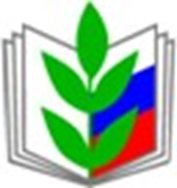 Общее положение о первичной профсоюзной организации работников образования и науки РФ – внутрисоюзный нормативный правовой акт профсоюзной организации, разработанный в соответствии с Уставом Профсоюза.
Общее положение о первичной профсоюзной организации работников образования и науки РФ
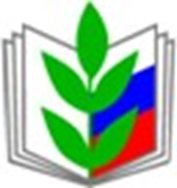 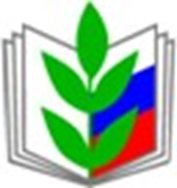 «Общие положения»
«Основные понятия»
«Цели, задачи и принципы деятельности первичной профсоюзной организации»
«Права и обязанности первичной профсоюзной организации»
«Членство в профсоюзе»
«Права, обязанности и ответственность члена профсоюза»
«»Структура, отчёты и выборы, профсоюзные кадры»
«Органы первичной организации профсоюза»
«Контрольно-ревизионная комиссия первичной организации профсоюза»
«Средства и имущество первичной организации профсоюза»
«Реорганизация, прекращение деятельности и ликвидация первичной профсоюзной организации»
«Заключительные положения»
КД – правовой акт, регулирующий социально-трудовые отношения в ДОУ, разработанный в соответствии с ТК РФ и иными законодательными и нормативными правовыми актами, заключённый между работниками и работодателем с целью определения взаимных обязательств по защите социально-трудовых прав и профессиональных интересов работников ДОУ и установлению дополнительных социально-экономических, правовых и профессиональных гарантий, льгот и преимуществ для работников.
Коллективный договор
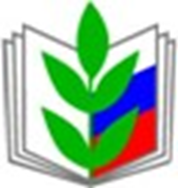 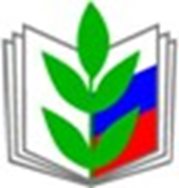 «Общие положения»
«Трудовой договор»
«Профессиональная переподготовка и повышение квалификации работников»
«Высвобождение работников и содействие их трудоустройству»
«Рабочее время и время отдыха»
«Оплата и нормирование труда»
«Гарантии и компенсации»
«Охрана труда и здоровья»
«Гарантии прав профсоюзной организации и членов профсоюза»
«Контроль за выполнением КД»
СПАСИБО ЗА ВНИМАНИЕ!
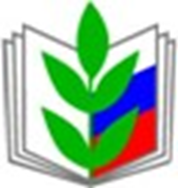 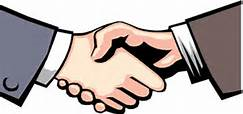